Схема движения участников мероприятия
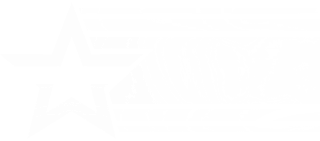 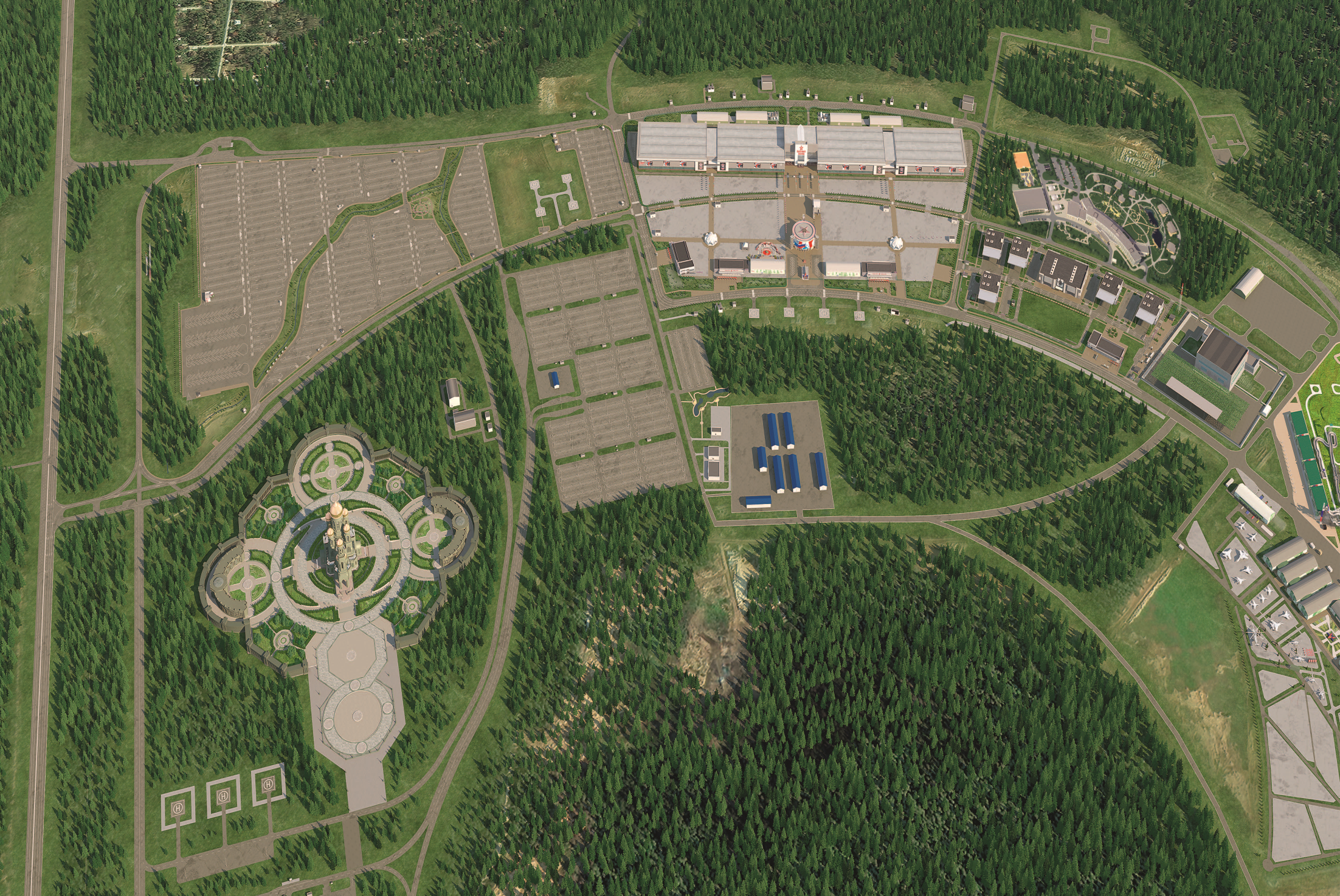 КПП «Восток-1»
КПП «Восток-4»
КПП «Север-3»
КПП «Север-2»
КПП «Юг-2»
КПП «ВПК»
«Пост 102»
(паркоматы)
Место парковки участников мероприятия
Место высадки участников, прибывающих на автобусах и с водителем
«Пост 103»
(паркоматы)
Место обмена парковочного талона на выезд 
(Администрация парковки)
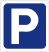 Сектор «А»
(VIP парковка)
Парковка для автобусов
Парковка для посетителей
(6 000 машиномест)
Парковка для посетителей
(3500 машиномест)
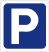 Основной маршрут движения транспортных средств
Пеший маршрут движения
Маршрут выезда
Маршрут  движения участников прибывающих индивидуально
VIP парковка